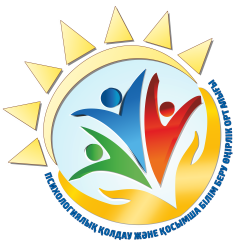 КГУ «РЕГИОНАЛЬНЫЙ ЦЕНТР ПСИХОЛОГИЧЕСКОЙ ПОДДЕРЖКИ И ДОПОЛНИТЕЛЬНОГО ОБРАЗОВАНИЯ» УПРАВЛЕНИЯ ОБРАЗОВАНИЯ АКИМАТА КОСТАНАЙСКОЙ ОБЛАСТИ
ПАМЯТКА
«Как предотвратить компьютерную зависимость»
(для родителей)
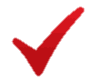 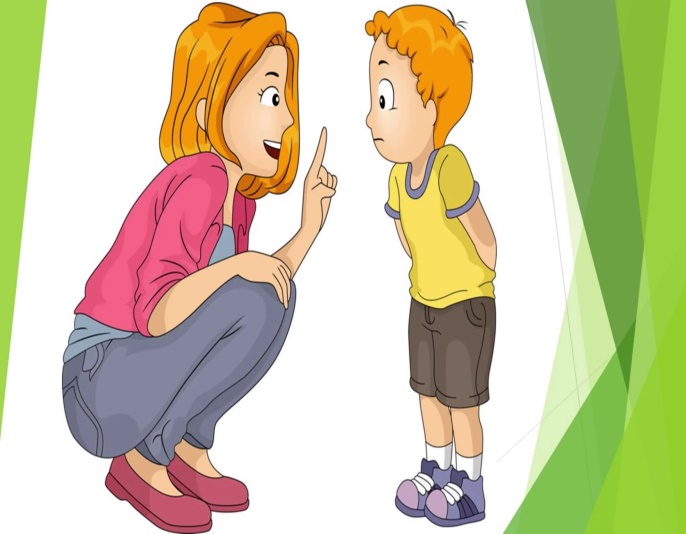 Так как первопричиной ухода ребенка из реального    мира    является    неудовлетво
ренность     существующей     действитель
ностью, необходимо в первую очередь выяснить, что же побудило ребенка уйти «в компьютер».
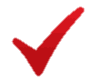 Рекомендуется ограничивать доступ детей к играм и фильмам, основанным на насилии.
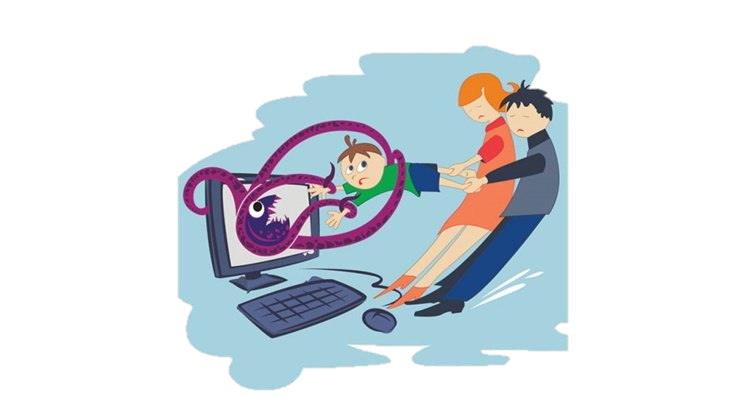 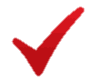 Пребывание ребенка за компьютером необходимо ограничивать. Недопустимо, чтобы дети играли по нескольку часов.
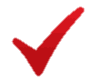 Лишая ребенка желаемого количества времени в интернете, всегда предлагайте альтернативу. Не позволяйте ему маяться от скуки. Его необходимо задействовать в каких-то мероприятиях.
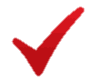 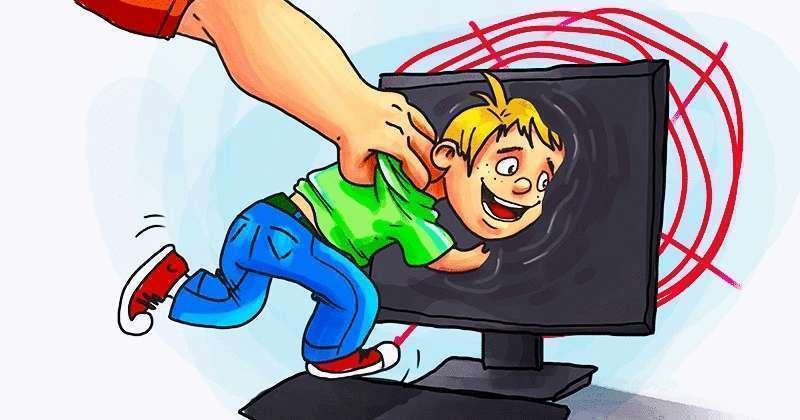 Поднимайте самооценку ребенка. Найдите ребенку занятие, в котором он будет успешен и будет выгодно отличаться от товарищей. Например, это какой-то редкий вид спорта, фехтование, например.
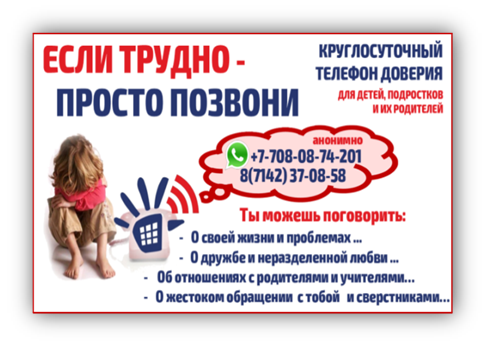 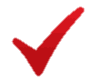 Поощряйте дружбу ребенка с другими детьми. Приглашайте в гости его друзей и его отпускайте в гости к друзьям.
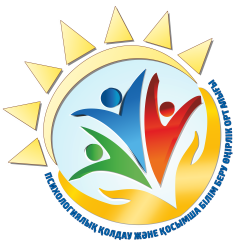 ҚОСТАНАЙ ОБЛЫСЫ ӘКІМДІГІ БІЛІМ БАСҚАРМАСЫНЫҢ «ПСИХОЛОГИЯЛЫҚ ҚОЛДАУ ЖӘНЕ ҚОСЫМША БІЛІМ БЕРУ ӨҢІРЛІК ОРТАЛЫҒЫ» КММ
ЖАДЫНАМА
«Компьютерге тәуелділікті қалай болдырмауға болады»
(ата-аналар үшін)
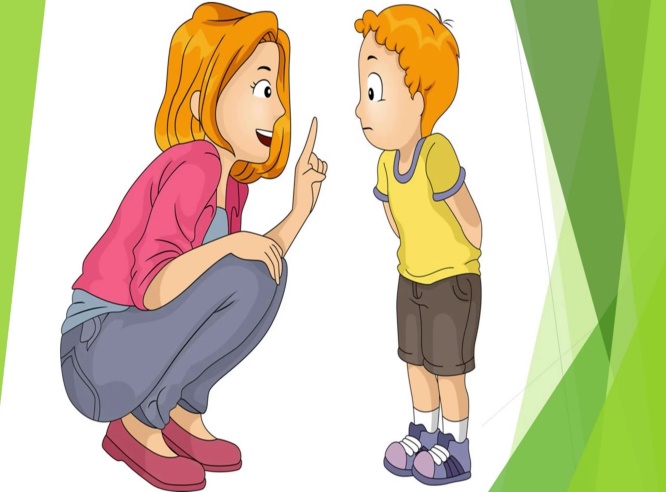 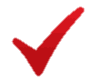 Баланың нақты әлемнен кетуінің негізгі себебі қазіргі шындыққа қанағаттанбау болғандықтан, ең алдымен баланы «компьютерге» кетуге не итермелегенін анықтау керек.
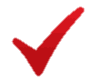 Балалардың зорлық-зомбылыққа негізделген ойындар мен фильмдерге қол жетімділігін шектеу ұсынылады.
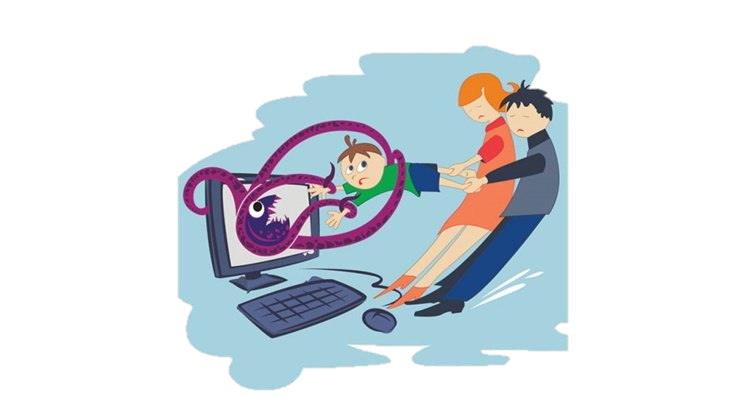 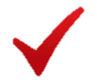 Баланың компьютерде болуын шектеу керек. Балалардың бірнеше сағат ойнауына жол берілмейді.
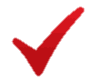 Балаңызды интернеттегі қажетті уақыттан айыра отырып, әрқашан балама ұсыныңыз. Оның жалығуына жол бермеңіз. Ол кейбір іс-шараларға қатысуы керек. Бұл, ең алдымен, үй жұмысы, қызығушылық үйірмелері, спорт секциялары.
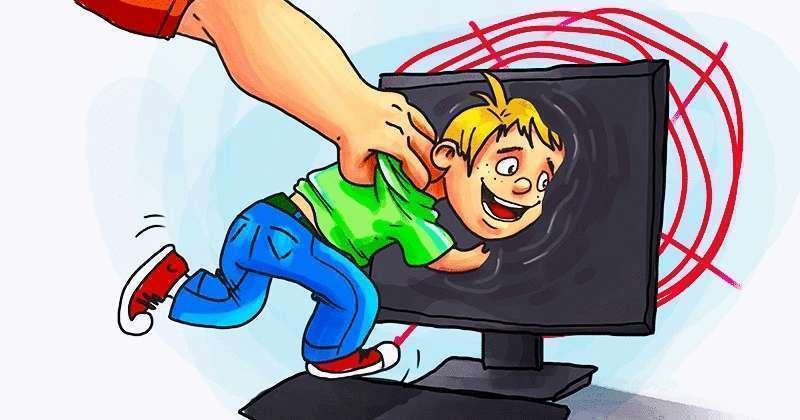 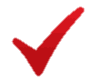 Баланың өзін-өзі бағалауын арттырыңыз. Балаңызға сәтті болатын және жолдастарынан өзгеше болатын әрекетті табыңыз. Мысалы, бұл сирек кездесетін спорт түрі, мысалы, семсерлесу.
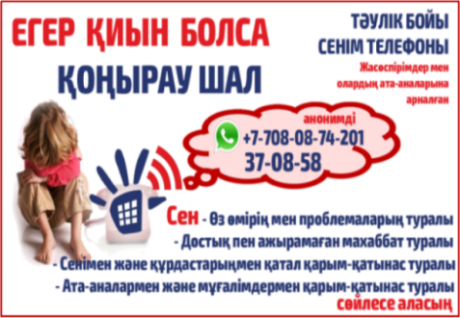 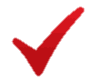 Баланың басқа балалармен достығын ынталандырыңыз. Достарын қонаққа шақырыңыз және оны достарына қонаққа жіберіңіз.